2. EGYSÉG
DEMOKRÁCIA AZ EURÓPAI UNIÓBAN
EU DEMOKRATIKUS ÉLETÉBENAz európai polgári kezdeményezés segítségével
A demokrácia két típusa
Képviseleti:
„Olyan kormányzati rendszer, amelyben az emberek megválasztják a képviselőiket, akiket felhatalmaznak arra, hogy a nevükben jogszabály- vagy szakpolitikai javaslatokat tegyenek és vezessenek be.”
Részvételi:
„Olyan rendszer, amelynek keretében a polgárok részt vesznek a nyilvános döntéshozatali folyamatokban, ezáltal kiegészítve a képviseleti demokráciát.”
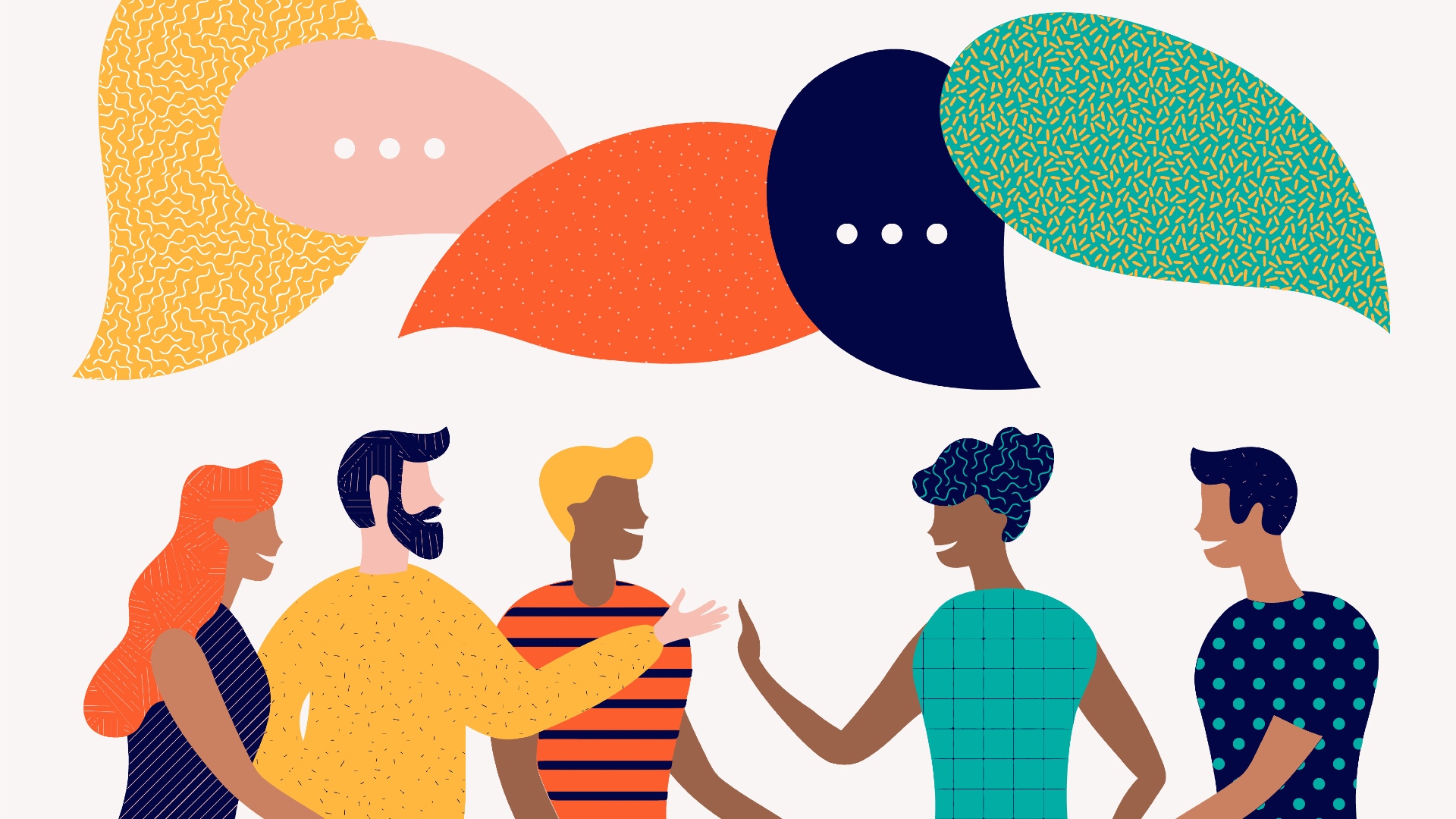 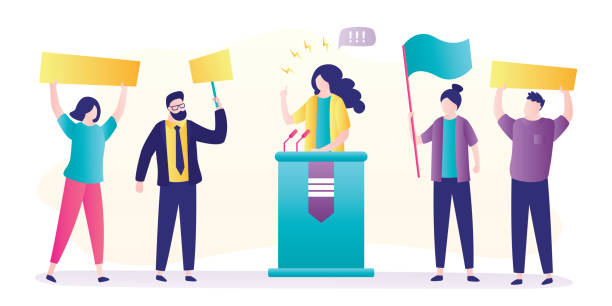 A három fő uniós intézmény
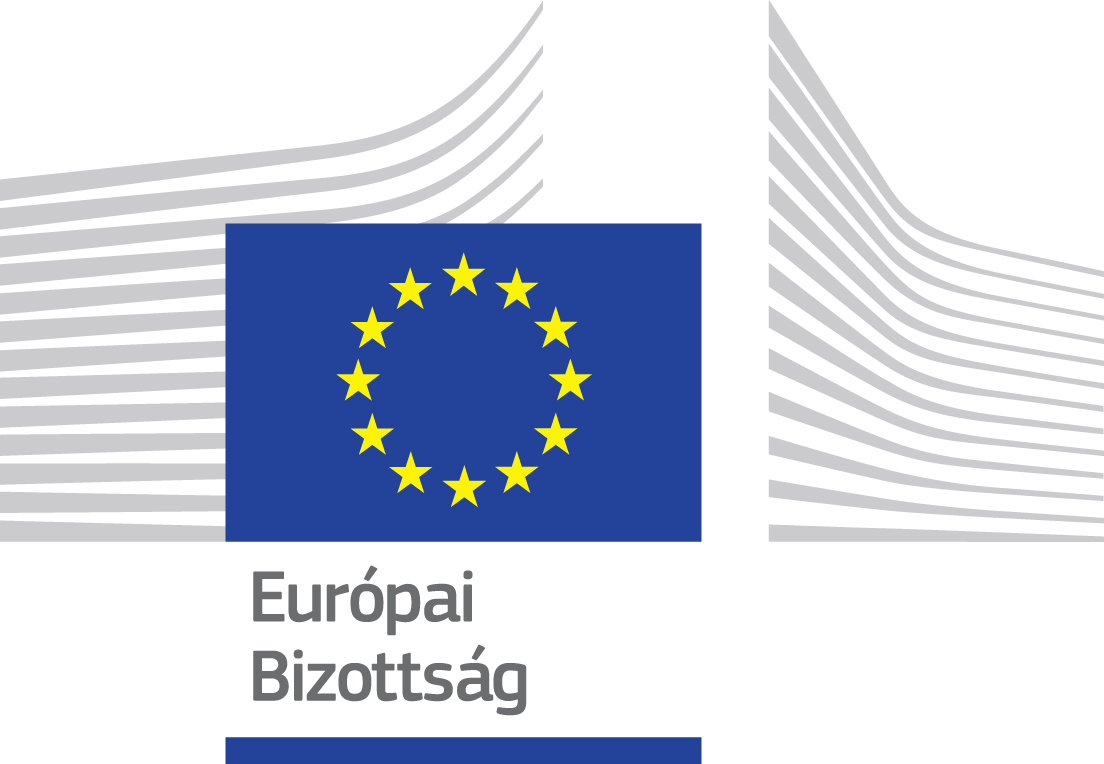 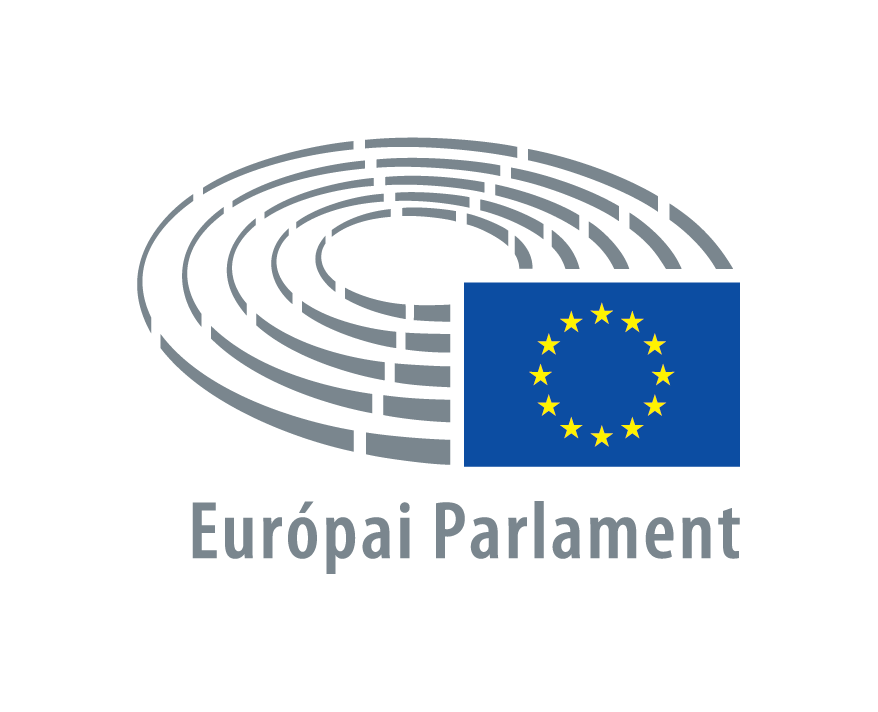 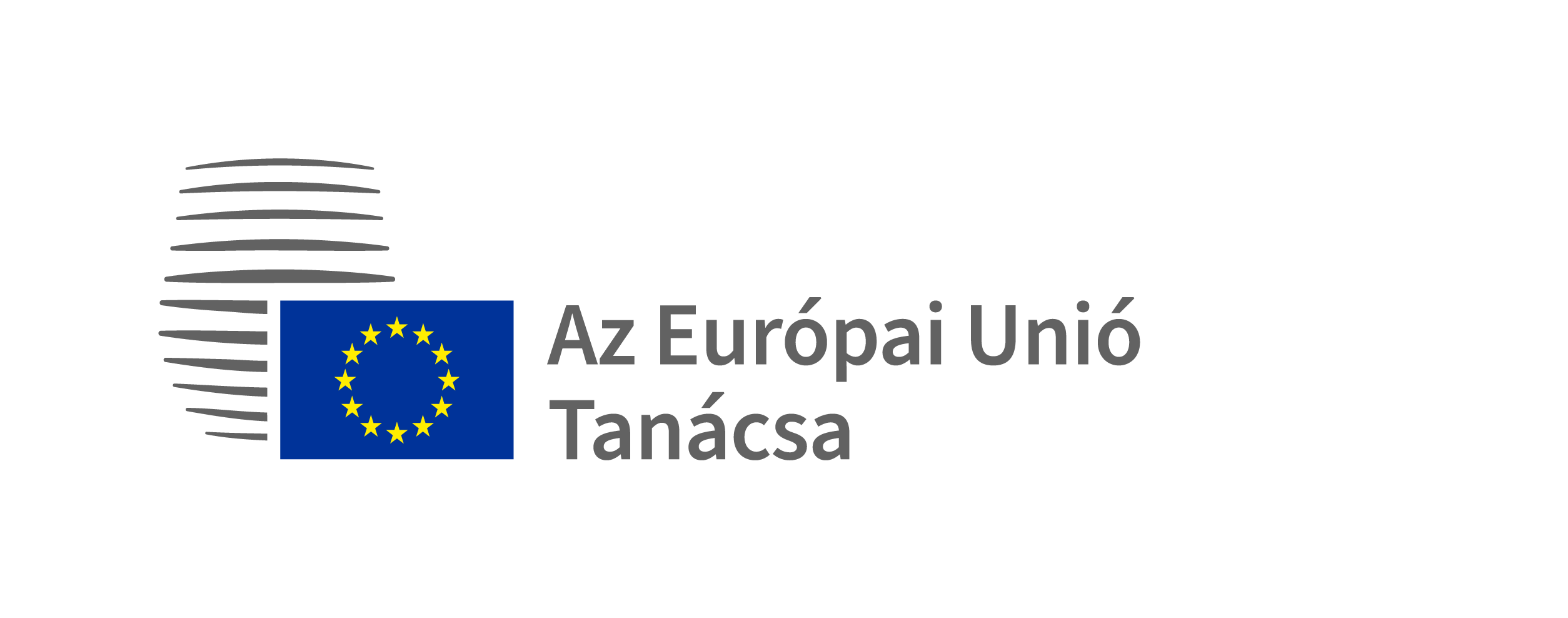 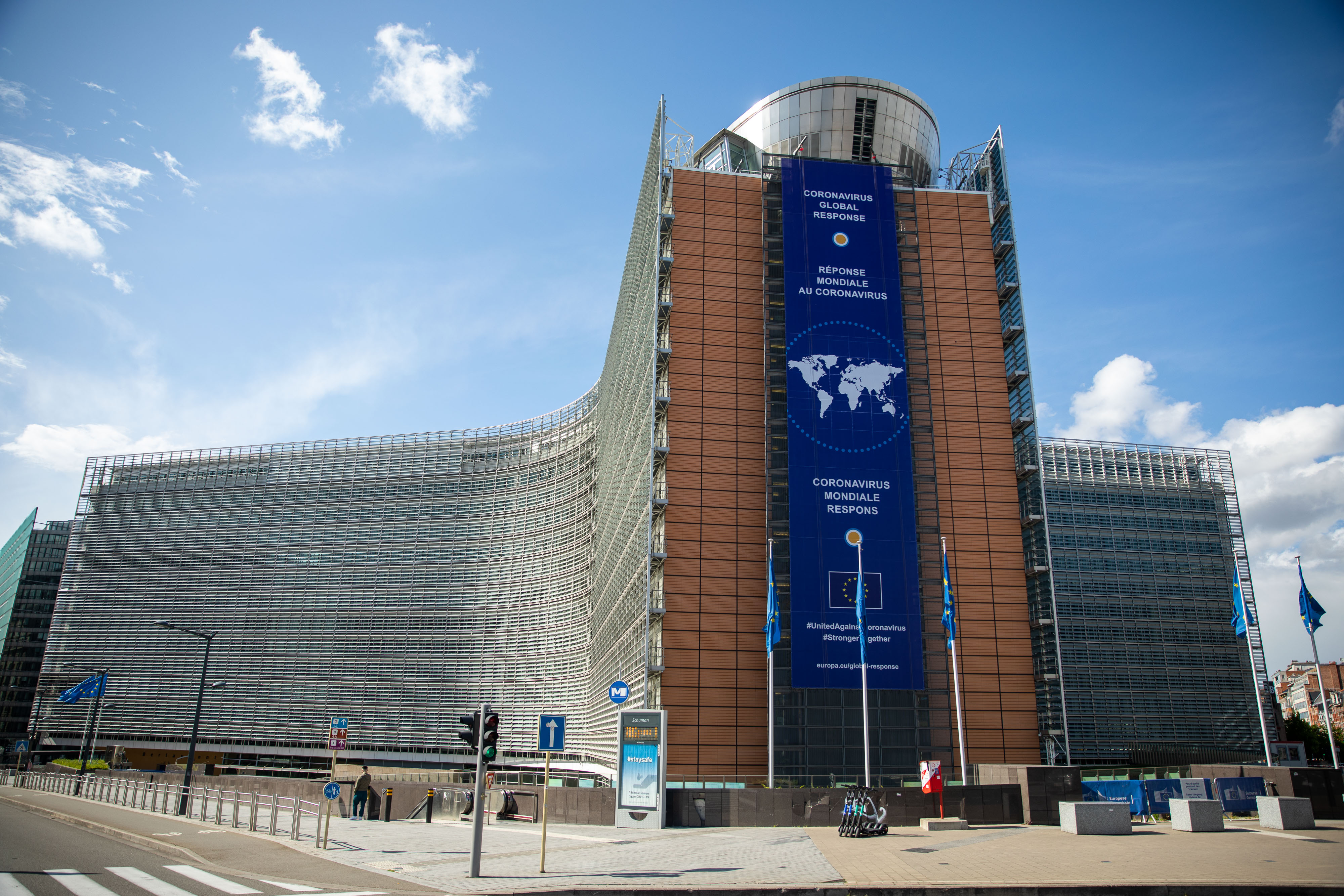 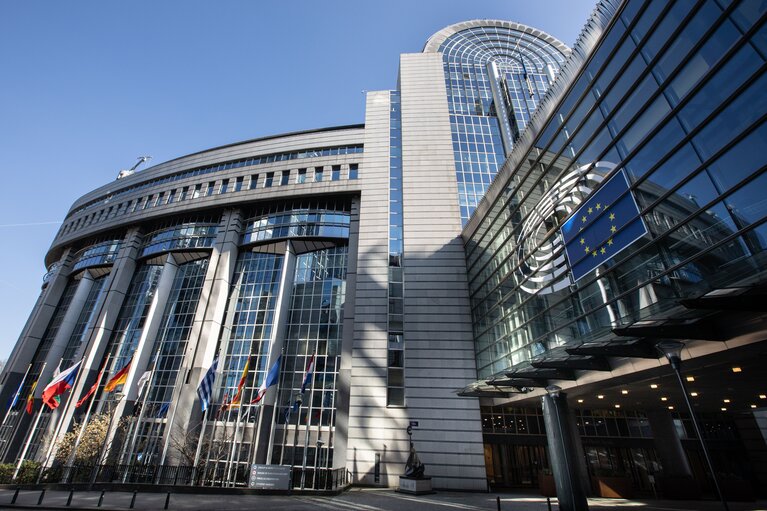 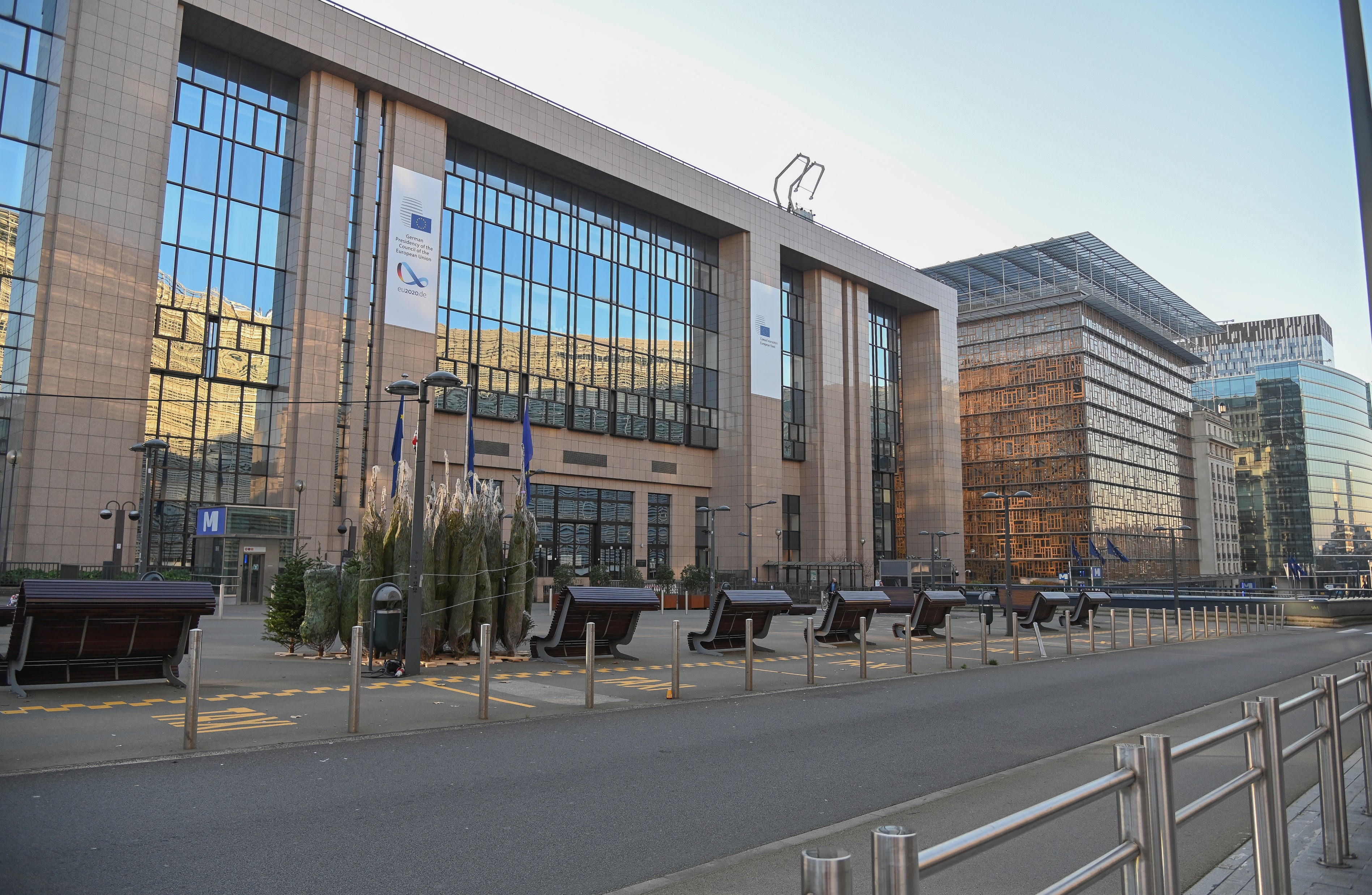 Az Európai Bizottság
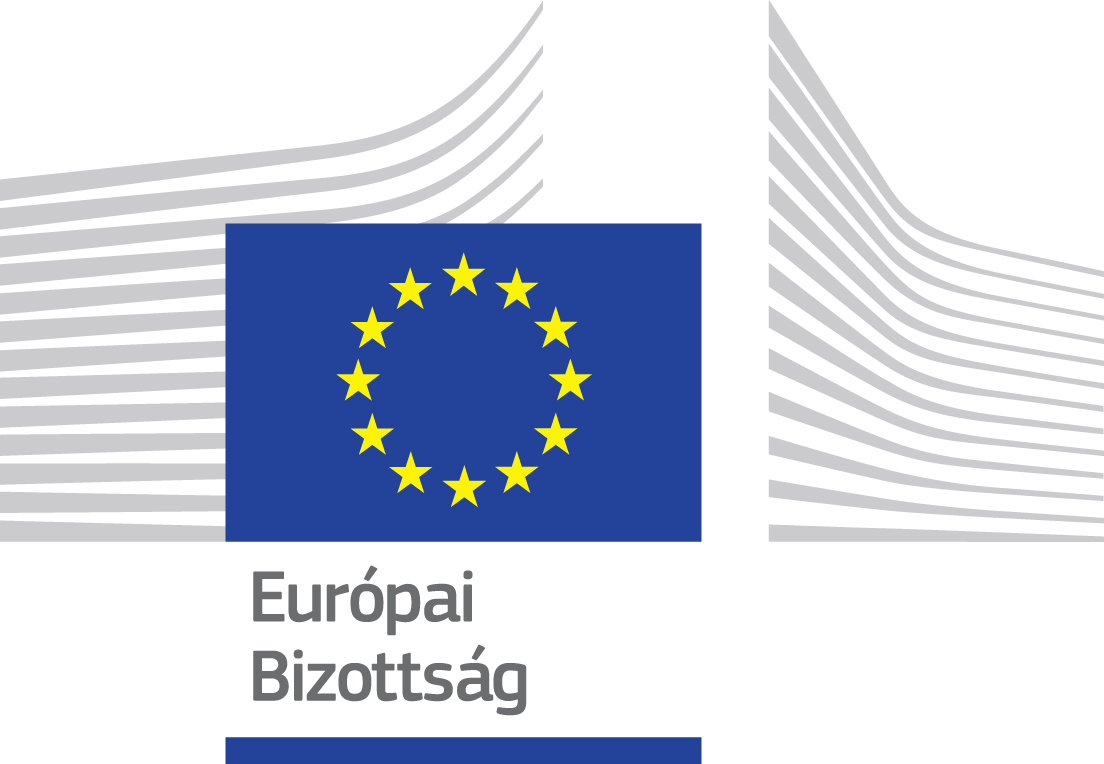 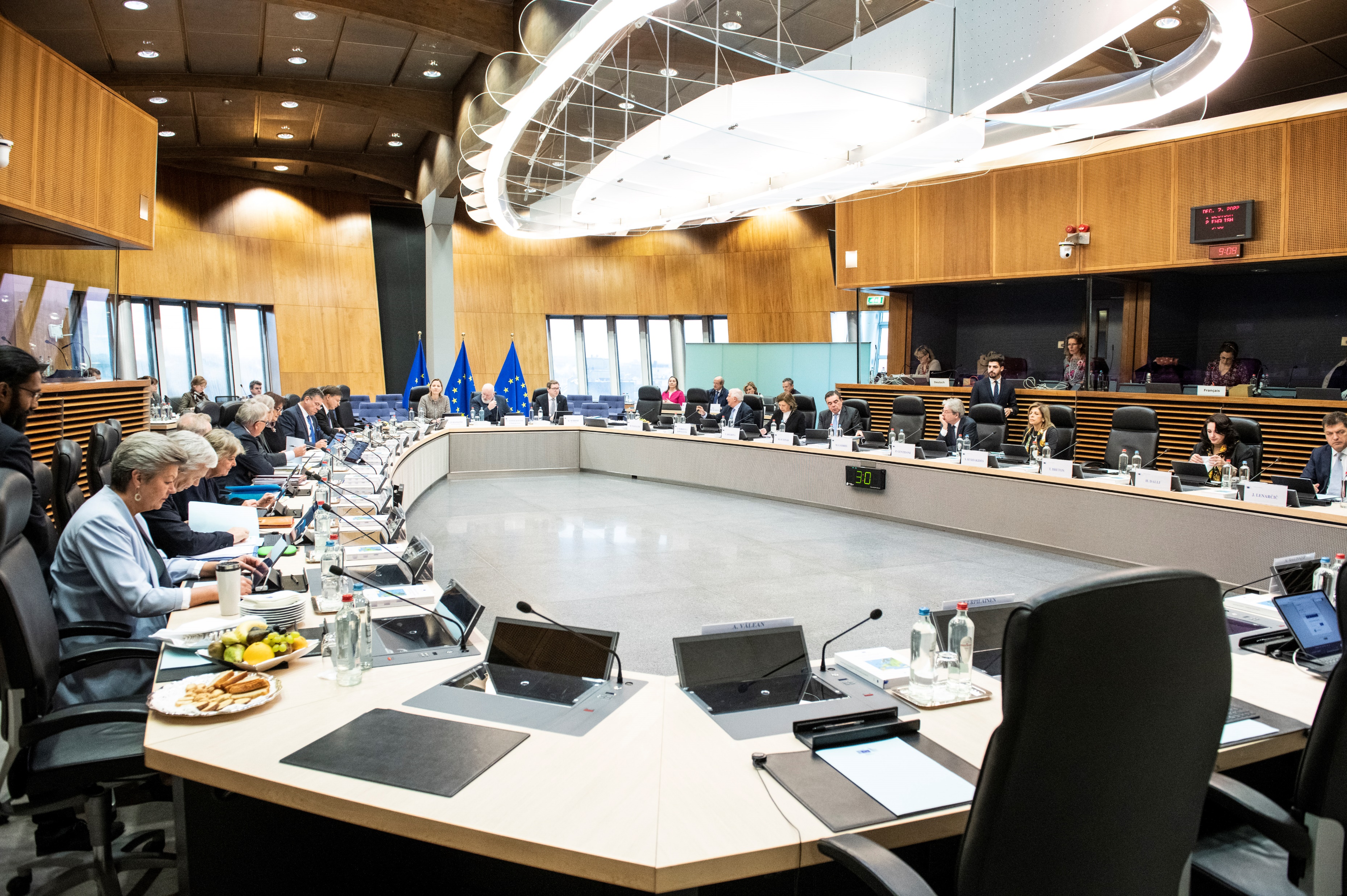 Az EU közös érdekeinek képviselete 
Új uniós jogszabályjavaslatok kidolgozása
27 biztosból áll(minden uniós országból 1)
Az Európai Unió Tanácsa
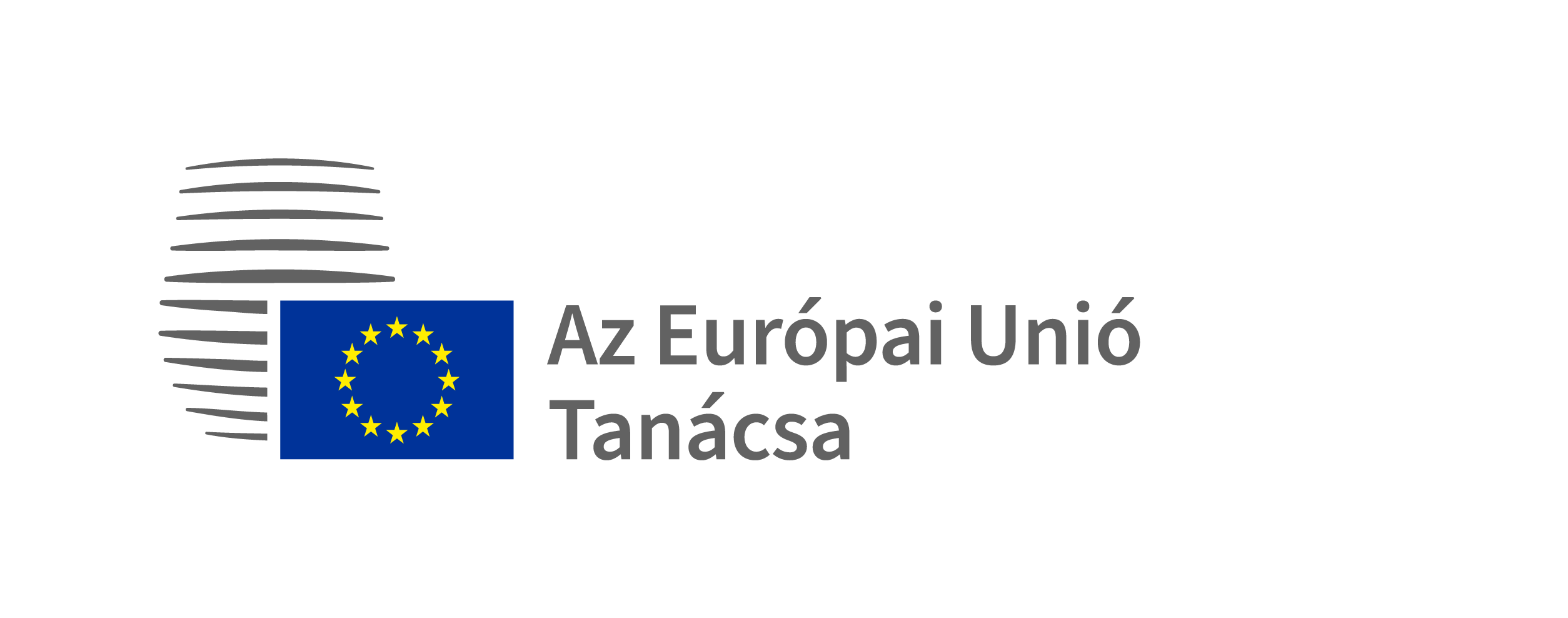 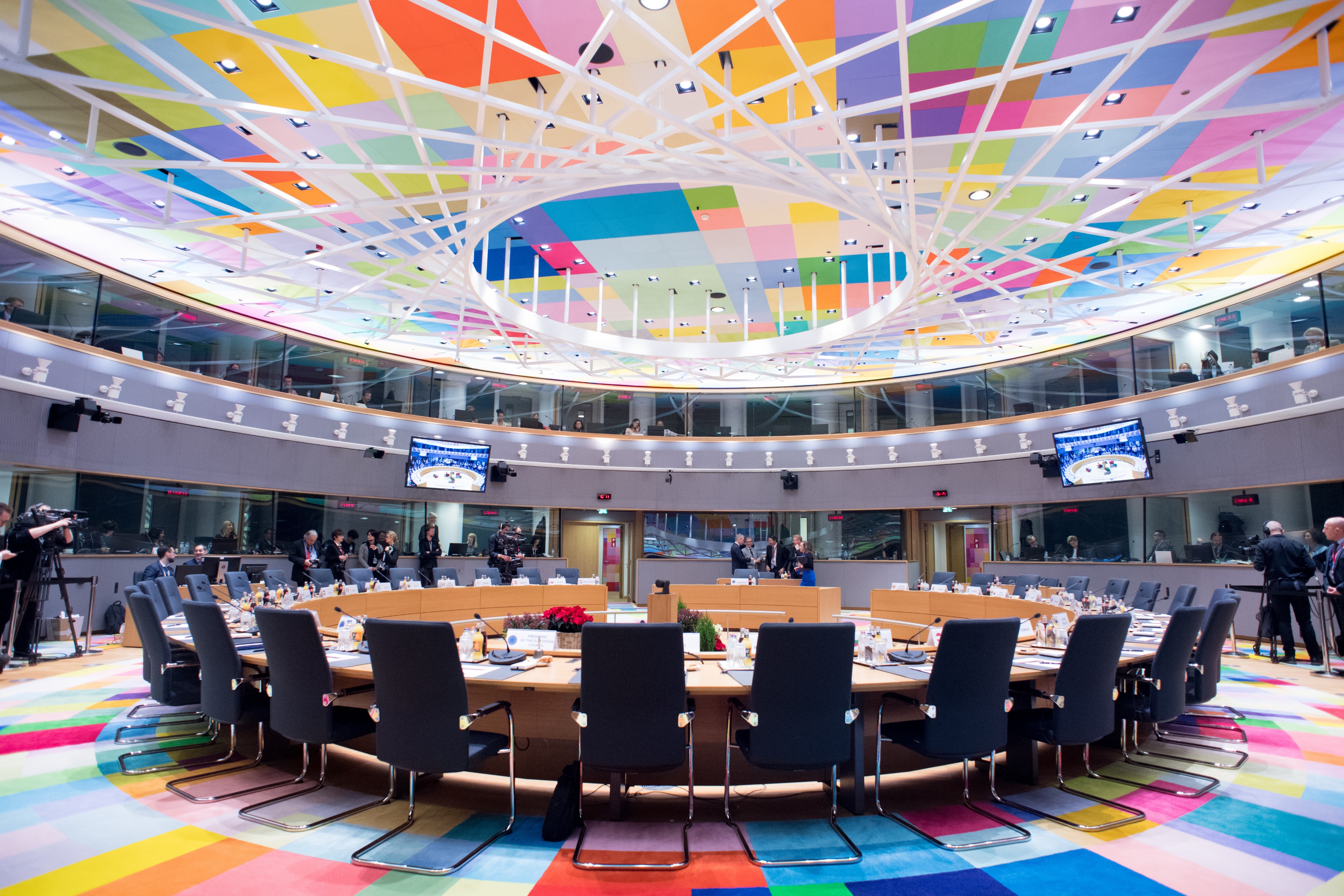 Az uniós országok kormányainak képviselete
Az uniós jogszabályok megvitatása és elfogadása
Az egyes tagállamok nemzeti kormányának minisztereiből áll
Az Európai Parlament
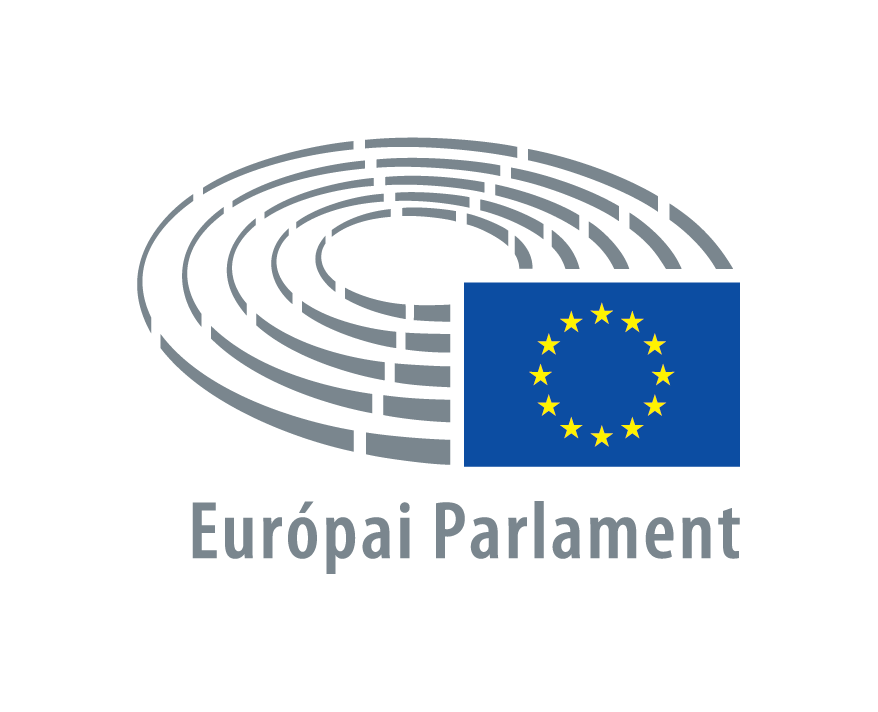 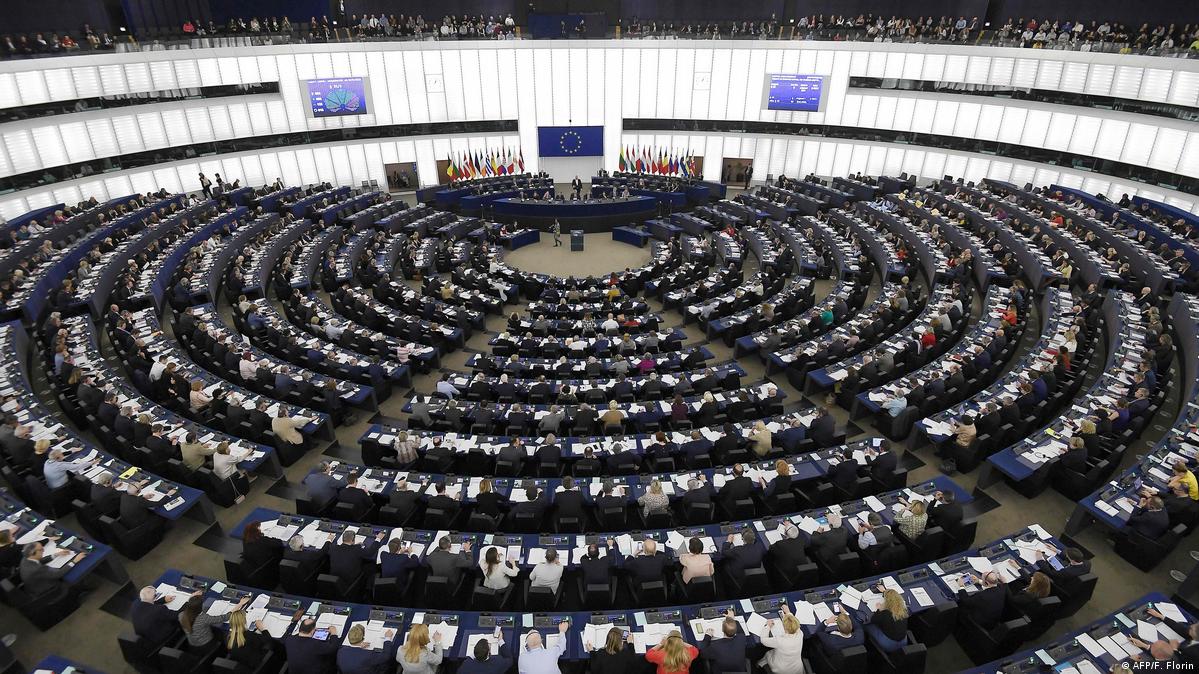 Az uniós országok polgárainak képviselete
Az uniós jogszabályok megvitatása és elfogadása
Közvetlen szavazással választják meg az uniós polgárok
Hogyanhozzák létre a jogszabályokat?
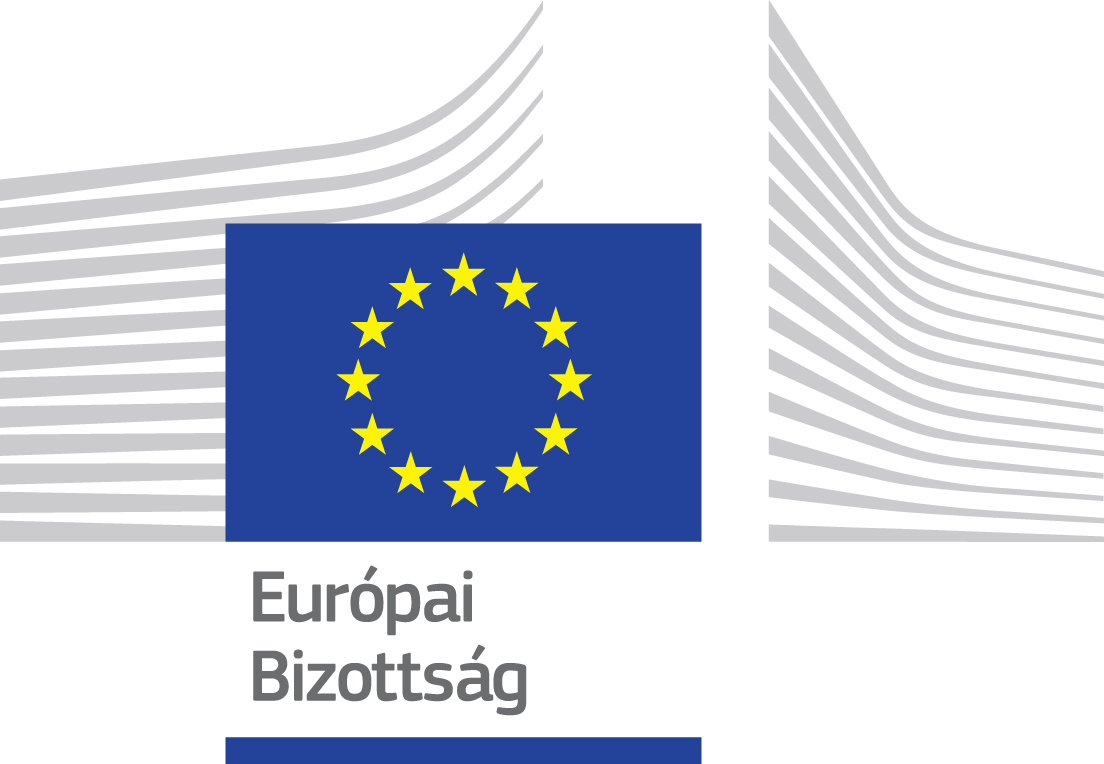 Európai BIZOTTSÁG
jogszabályjavaslatokat nyújt be
Elküldikaz Európai Parlamentnek és a Tanácsnakmegvitatásra
Európai PARLAMENT
A TANÁCS
Mindkét félmegvitathatja és módosíthatja a javaslatot. Ha egyetértenek, a jogszabályt elfogadják.
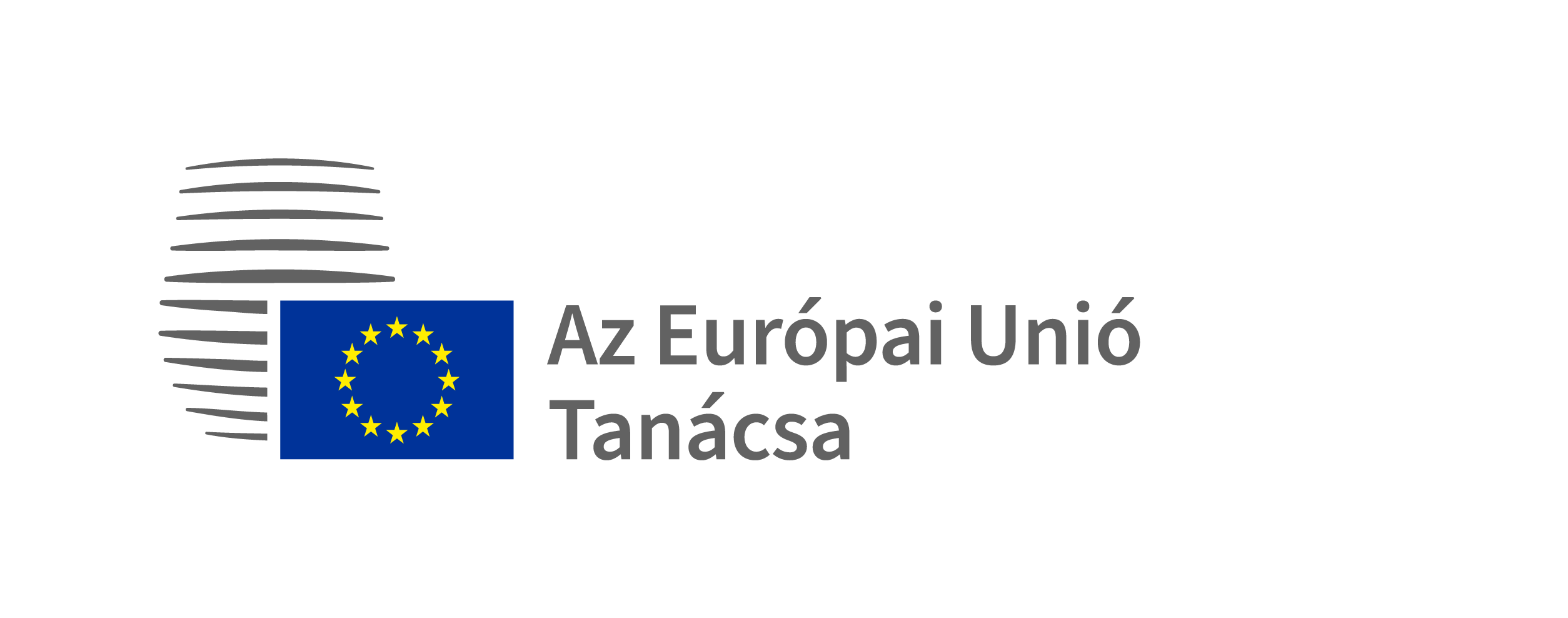 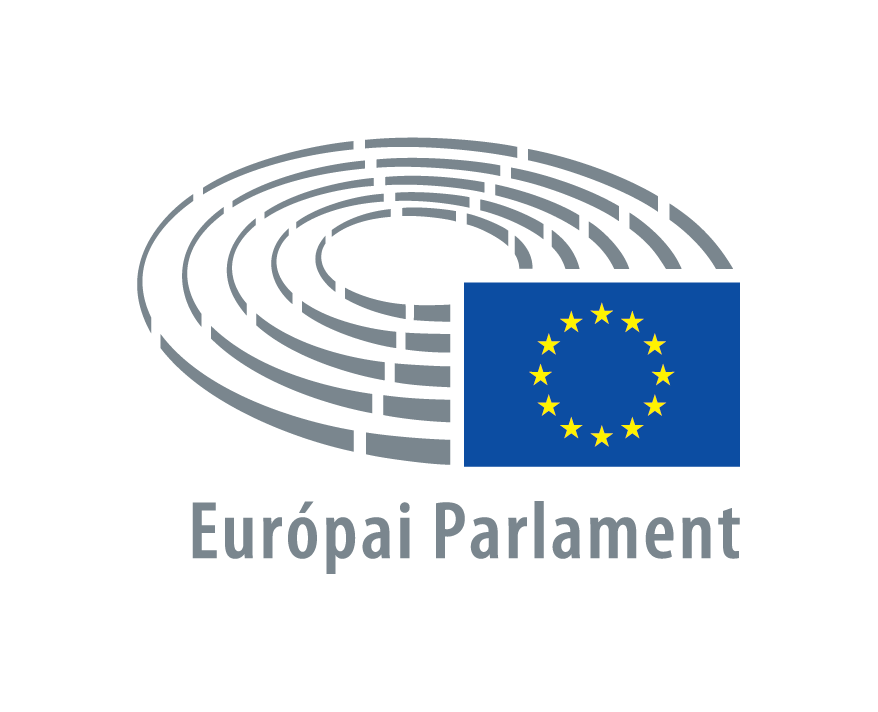 [Speaker Notes: Please update graphics and animation.]